Care and Maintenance of Vascular Access Devices
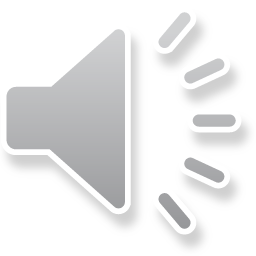 Care and Maintenance of Vascular Access Devices
Aims of Session
To provide an opportunity to:

Develop knowledge and skills required for safe management of  Venous Access Devices (VADs).

Competency Book

Videos
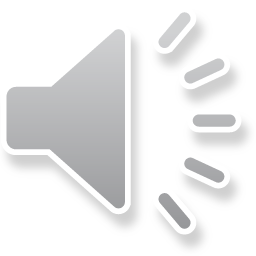 Care and Maintenance of Vascular Access Devices
Learning Outcomes
At the end of the session the nurse will be able to:
Demonstrate an understanding of the various Vascular Access Devices

Demonstrate an understanding of all aspects of caring for a patient with a  Vascular Access Device in situ

Discuss the potential complications associated with Vascular Access Devices 

Explain the nursing care and management required to alleviate and minimise or prevent complications.
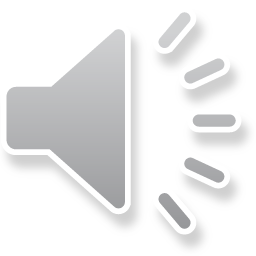 Care and Maintenance of Vascular Access Devices
IV Therapy
Intravenous (I.V.) therapy has become a vital component in patient care and it is estimated that the majority of patients admitted to any hospital in the United Kingdom will receive an I.V. device during their hospital stay each year. (Alexandrou, 2016).
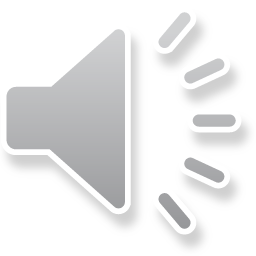 Care and Maintenance of Vascular Access Devices
Current IV Practice
Short peripheral IV cannula:
Effects of prolonged IV therapy using peripheral cannula
Effects of repeated prolonged cannulation
Delay in treatment and cost of delayed long term device placement
Vessel Health and Preservation.
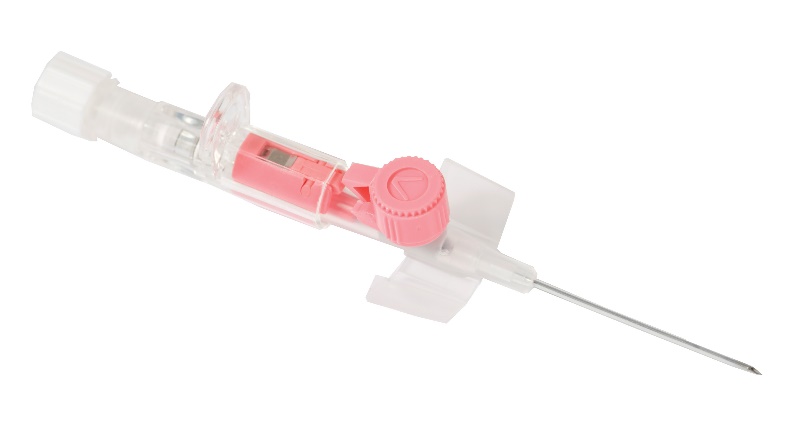 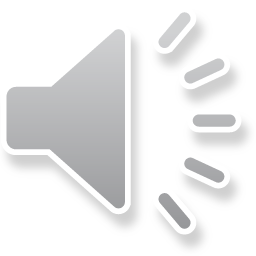 Care and Maintenance of Vascular Access Devices
“plunging a needle directly into a vein can be accomplished with perfect ease and safety under proper aseptic precautions, so that no scar or mark of any kind is left to indicate the site of injection…”.
Dutton, W.F. (1924) Intravenous therapy; Its Application in the modern practice of medicine. Philadelphia, PA: FA Davis
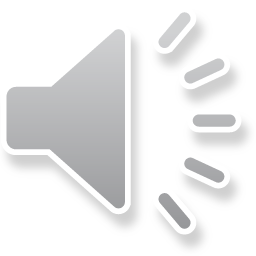 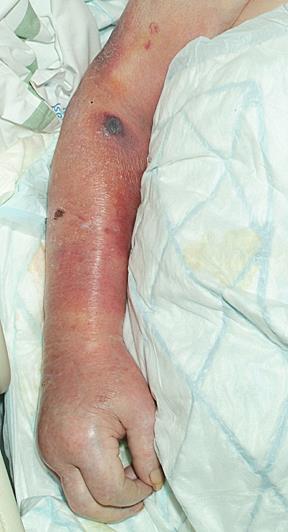 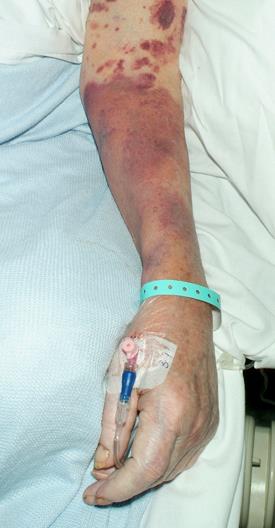 Care and Maintenance of Vascular Access Devices
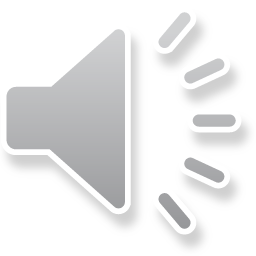 Care and Maintenance of Vascular Access Devices
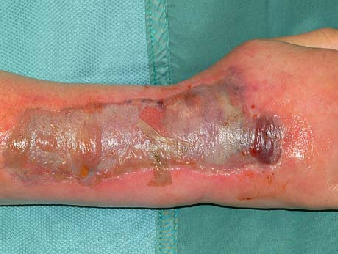 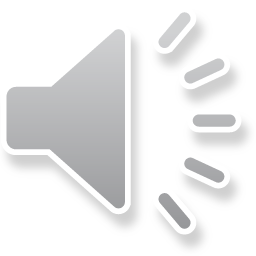 Care and Maintenance of Vascular Access Devices
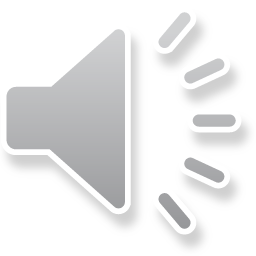 Care and Maintenance of Vascular Access Devices
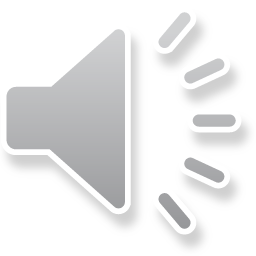 Care and Maintenance of Vascular Access Devices
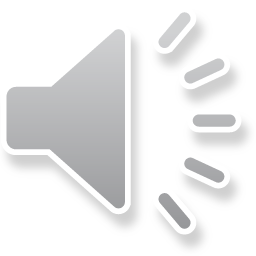 Care and Maintenance of Vascular Access Devices
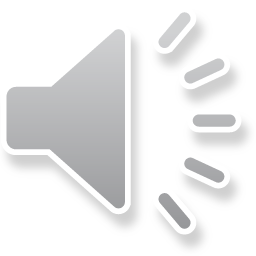 Care and Maintenance of Vascular Access Devices
What is a Midline
Midline devices are small catheters which are threaded through a peripheral (cephalic/ basilic/ brachial) vein with terminal tip before the axiliary vein.
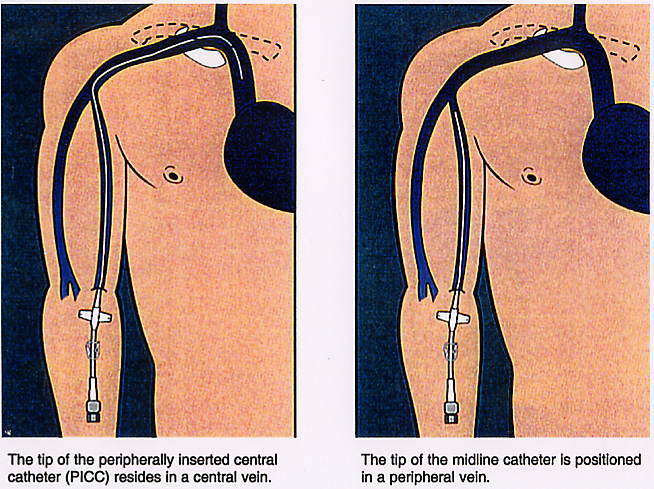 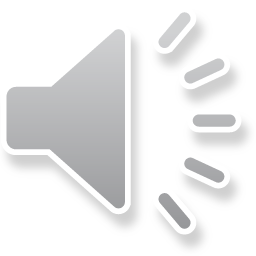 Care and Maintenance of Vascular Access Devices
Midlines
Indications
Extended duration of intravenous therapy (5 days or longer)
Poor venous access


Contraindications
Mastectomy on side of insertion (risk of ipsilateral lymphedema)
Arterio – venous fistula on side of insertion
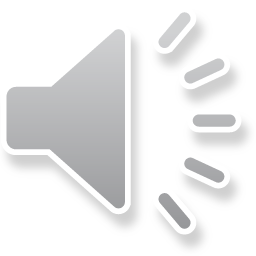 Care and Maintenance of Vascular Access Devices
Central Venous Access
Required when your patient requires:
Treatment not suitable for peripheral administration
Patient preference
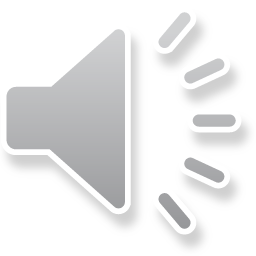 Care and Maintenance of Vascular Access Devices
Central Venous Catheter
Tip of catheter terminates in a large central vein (SVC, SVC/RA Junction, IVC or RA)
Central or Acute Central Venous Catheter
PICC 
Tunnelled Cuffed Catheter 
Totally Implanted Port
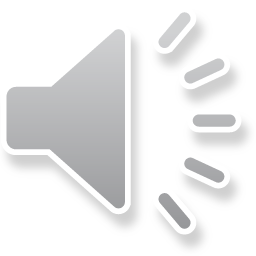 Care and Maintenance of Vascular Access Devices
Types of Vascular Access Devices
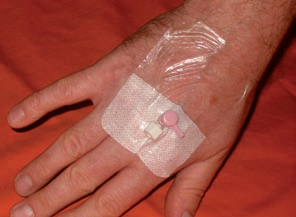 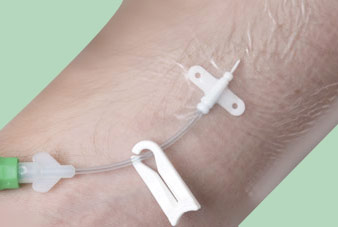 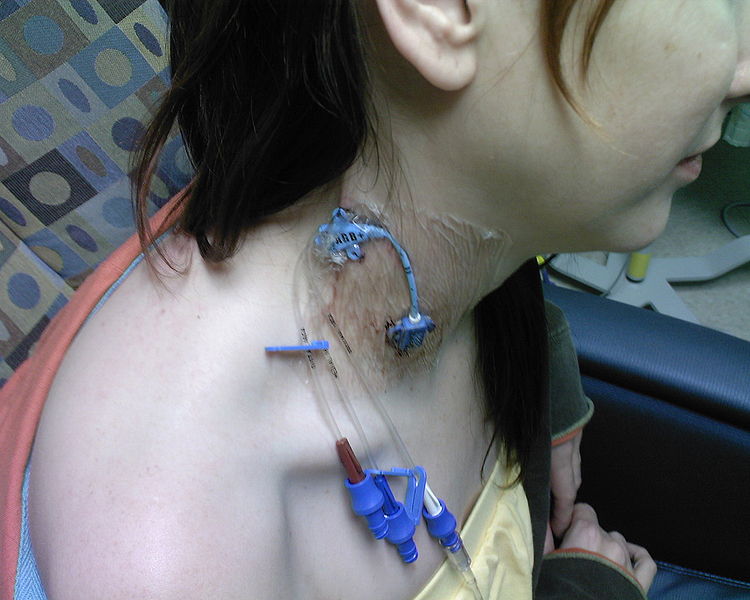 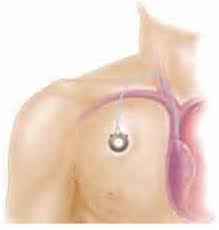 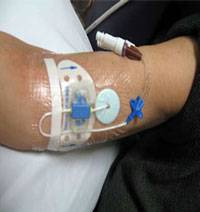 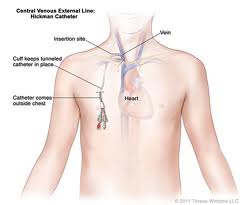 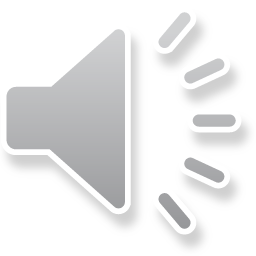 Care and Maintenance of Vascular Access Devices
What influences your choice of vascular access device?
Duration and type of therapy
Monitor central venous pressure (PICC)
Volume of therapy
Administration of vesicants / high osmolarity / TPN 
Appropriate availability of access
Experience available to insert and care for devices
Patient preference.
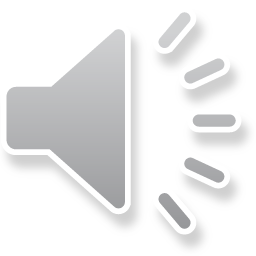 Care and Maintenance of Vascular Access Devices
Choice of vascular access device: ensuring the best outcome
Selection of the right device inserted into the right location is paramount to optimum vessel health and reducing complications, specifically infections.
Select the: 


Right device
                 Right location
                                    Right duration
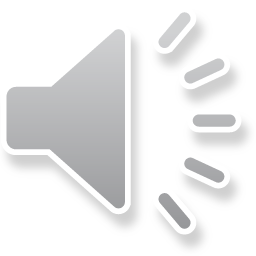 Care and Maintenance of Vascular Access Devices
Catheter Selection Guide
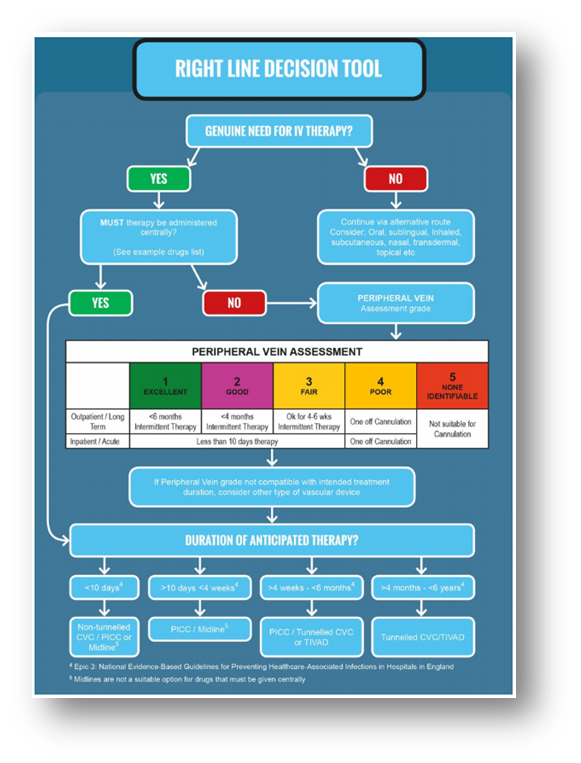 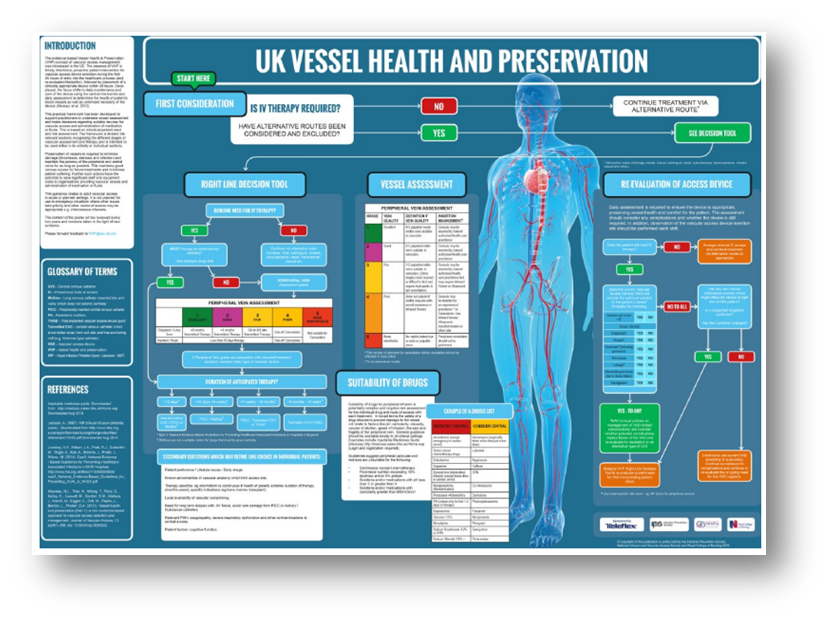 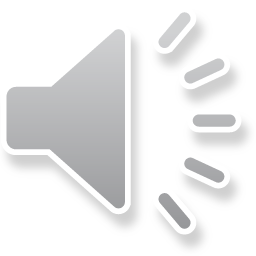 Care and Maintenance of Vascular Access Devices
Device Classification
Depending on its Intended Purpose, a medical device may be classified as Class I (including Is & Im), Class IIa, IIb and III, with Class III covering the highest risk products. The higher the classification the greater the level of assessment required. All Class Is, Im, IIa, IIb and III medical devices require the intervention of third party, the so-called Notified Body.
Classification of a medical device will depend upon a series of factors, including how long the device is intended to be in continuous use

Whether or not the device is invasive or surgically invasive,

Whether the device is implantable or active

Whether or not the device contains a substance, which in its own right is considered to be a medicinal substance and has action ancillary to that of the device.
The classification rules are set out in Annex IX of the directive. This annex includes definitions of the terminology used in the classification rules.
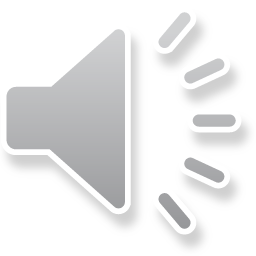 Care and Maintenance of Vascular Access Devices
CVAD complications
Infection
Occlusion
Thrombosis
Phlebitis
Catheter fracture
Catheter migration
Good care and maintenance vital
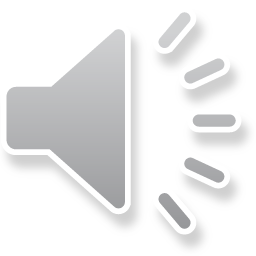 Care and Maintenance of Vascular Access Devices
Cutaneous Antisepsis
Skin antisepsis is regarded as one of the most important measures for preventing catheter related infections

EPIC recommend use of 2% Chlorhexidine Gluconate in 70% Isopropyl Alcohol
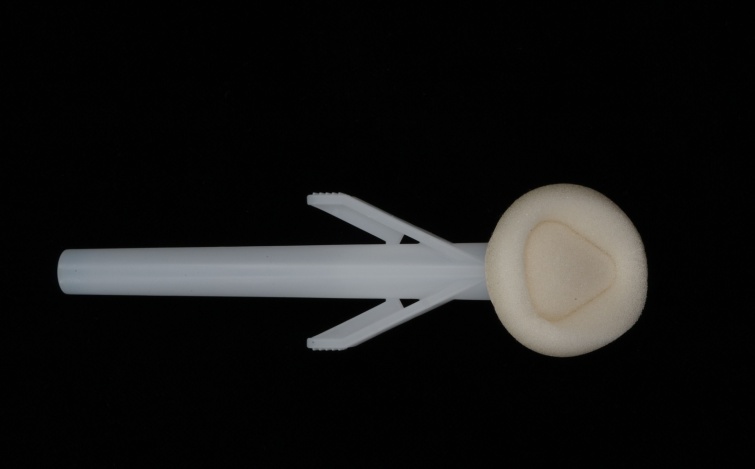 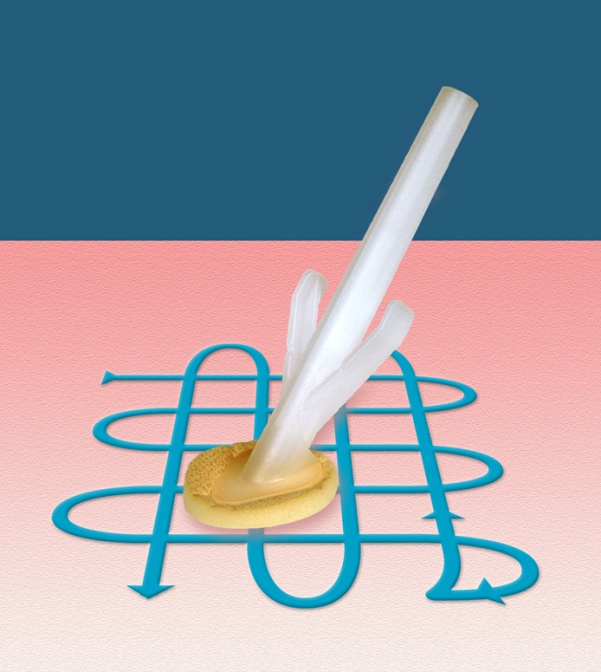 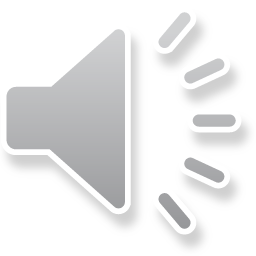 Care and Maintenance of Vascular Access Devices
Flushing
Weekly flush with saline (10mls per lumen)
10ml syringe
Heparin 10 units per ml (2mls per lumen) to complete (If appropriate – valved catheters)  
Port -5mls or 3mls 100 units / ml heparin (or follow hospital /manufacturer guidance)
Port – monthly flushing
Use a push pause / stop start turbulent positive pressure flush – This will be demonstrated in the workshop
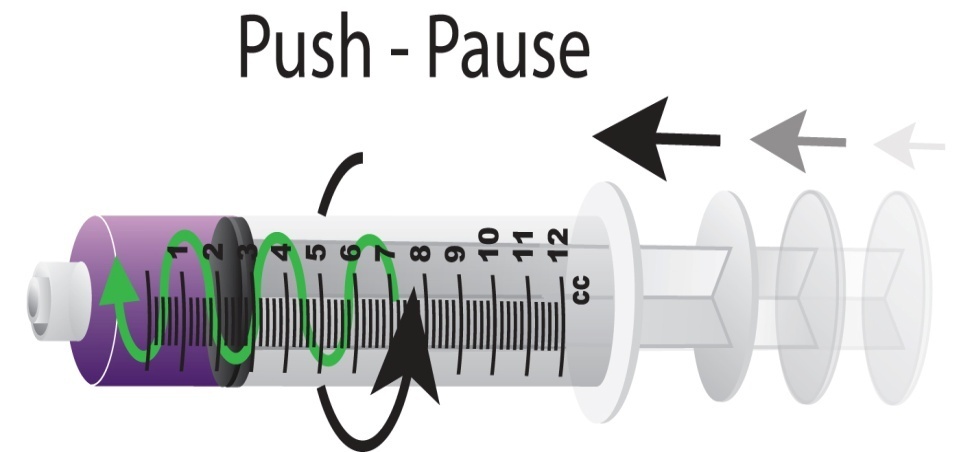 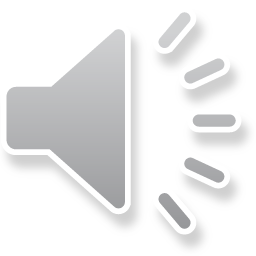 Care and Maintenance of Vascular Access Devices
Closed IV needle free connectors
Various types
Helps to reduce infection, needle stick injuries and blood spillage
Positive, negative, neutral 
Clear
No moving parts
Easy to clean
3 or 7 day device
Lipids / bloods
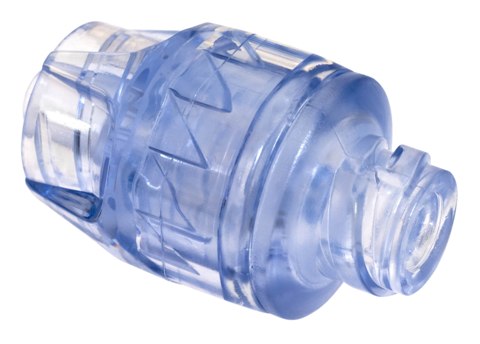 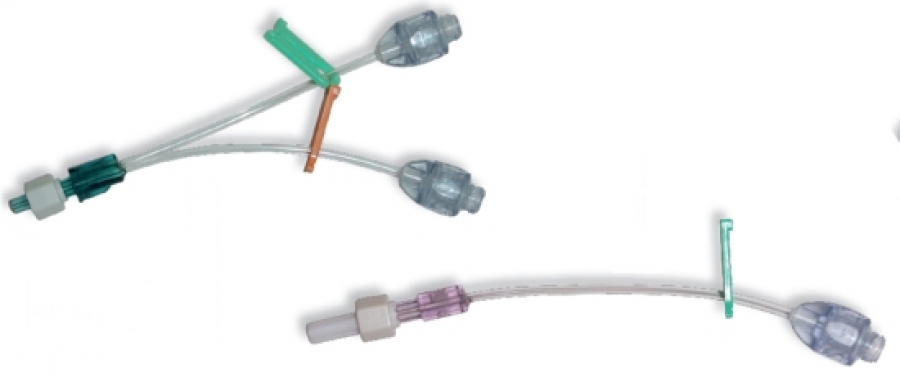 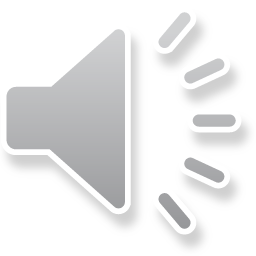 Care and Maintenance of Vascular Access Devices
Scrub the Hub!
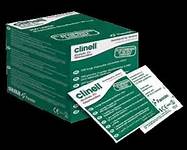 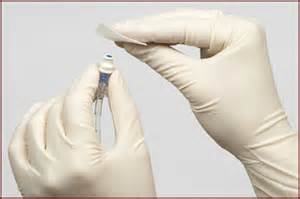 ACTIVE
Chlorhexidine and alcohol or alcohol
At least 15 seconds
Allow to dry

PASSIVE
Curos cap
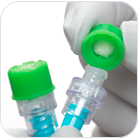 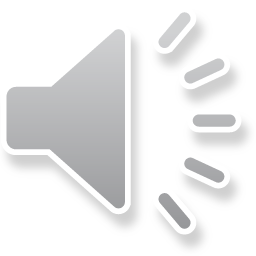 Care and Maintenance of Vascular Access Devices
General Care
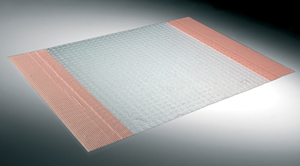 Weekly dressing change

Weekly change of Biopatch, or Tegaderm CHG (if used)

Weekly Change Vadsite / bionnector

Smartsite – 3 day change

Weekly Change of Securement device
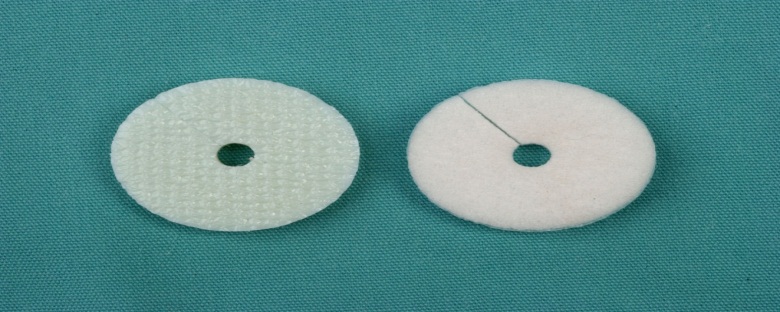 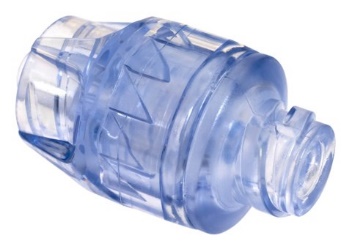 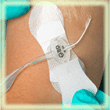 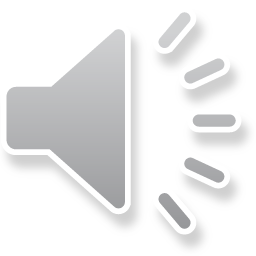 Care and Maintenance of Vascular Access Devices
Care Continued
Antibiotics and TPN should not be administered via same lumen.

Dedicated single lumen TPN line if appropriate

Liaise with pharmacy re drug compatibility

Measure PICC length following care and maintenance

Document care
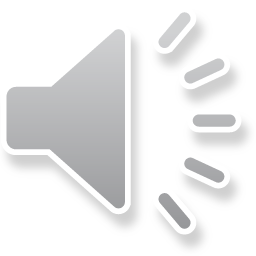 Care and Maintenance of Vascular Access Devices
Blood Sampling
The presence of a CVAD makes this procedure easier.

Always follow your local policy

Remove contents of lumen

Use of a vacuum system (adapter required)

Always adequately flush the catheter using a push / pause turbulent flush following blood draws.
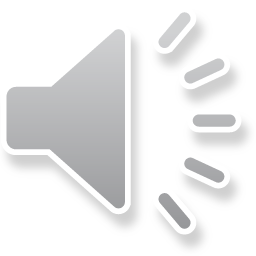 Care and Maintenance of Vascular Access Devices
Complications
Infection

Thrombotic
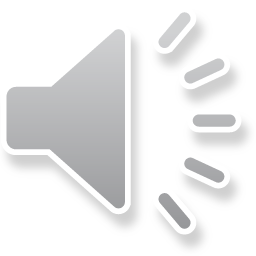 Care and Maintenance of Vascular Access Devices
Risk Factors and Infection Rates
Every intravascular device confers a risk of infection:
 
Type of catheter used
Method of insertion
Site of insertion
Level of aseptic technique
Site care
Number of manipulations
Specific host factors
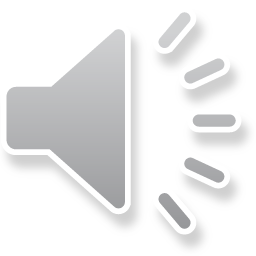 Care and Maintenance of Vascular Access Devices
Sources of micro organisms causing CRI’s
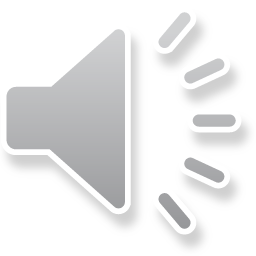 Care and Maintenance of Vascular Access Devices
Infection
Local Exit Site Associated with:
Redness
Swelling
Tenderness

Tunnel Infection Associated with:
Redness
Swelling, 
Tenderness over tunnel
Intermittent or chronic purulent or bloody drainage
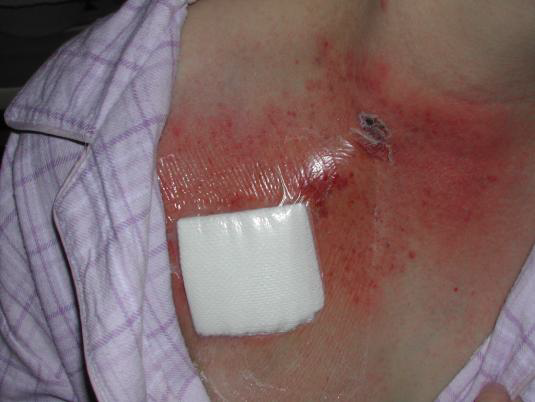 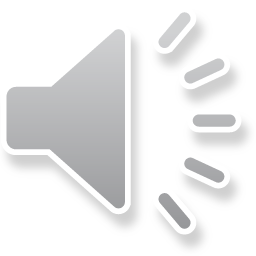 Care and Maintenance of Vascular Access Devices
Systemic Infection
Signs and symptoms of CRBSI
Fever > 38 degrees centigrade
Rigors/shakes, especially after flushing, vomiting, back pain
BSI is considered to be associated with the CVC if it was used during 48 hours before the development of the BSI.

To confirm a catheter-related BSI
2 positive blood cultures with the same organism must be obtained from at least 2 separate sites at different times (from the line and peripheral)
Administer the appropriate antibiotic.
Line removal if the patient unwell.
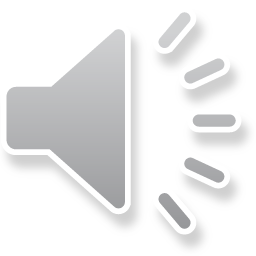 Care and Maintenance of Vascular Access Devices
Occlusion
Non-Thrombotic Occlusion
Lipid accumulation
Drug precipitation
Kinks, Clamps on
Catheter may be completely blocked 

Thrombotic Occlusion
Thrombosis (look for signs of raised collateral vessels)

Management
Refer for thrombolysis treatment
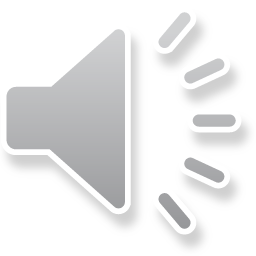 Care and Maintenance of Vascular Access Devices
Fibrin Sheath – Persistent Withdrawal Occlusion
Line fails to aspirate but takes flush with no resistance
Instil Urokinase  5000 units in 2mls and leave for one hour (may be repeated a second time)
Remember extravasation does not only occur in the peripheral veins!!
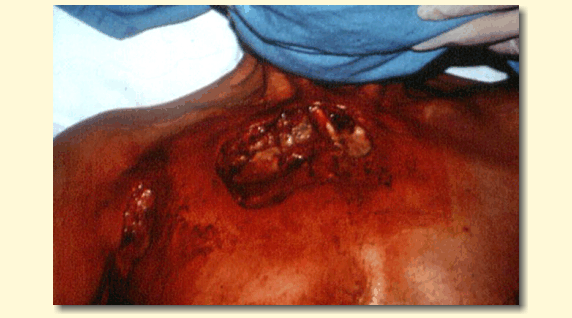 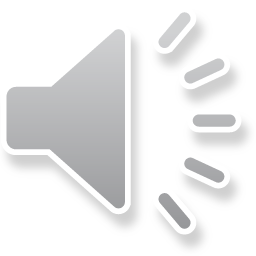 Care and Maintenance of Vascular Access Devices
Catheter misplacement
Never use a line unless tip position has been verified on x-ray

Suspect if :
Cuff visible
Lengthening of external catheter
Chest wall swelling on infusion

Management
Inform medical staff
Obtain CXR
Do not use line

Dougherty & Lamb (2004)
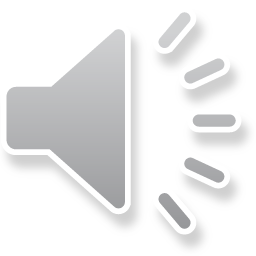 Care and Maintenance of Vascular Access Devices
Care Bundles
Improved clinical outcomes

Reduced morbidity

Fewer adverse events

Reduce variation in clinical care

Most important statement: Remove when no longer required!
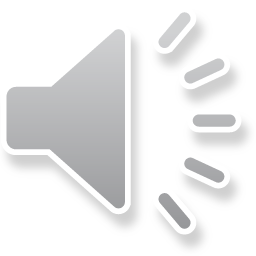 Care and Maintenance of Vascular Access Devices
The future of IV therapy
Intravenous (I.V.) therapy has become a vital component in patient care and it is estimated that the majority of patients admitted to any hospital in the United Kingdom will receive an I.V. device during their hospital stay each year, (Peterson 2002). 


We need to ensure patient safety with regard to patients vessel health.
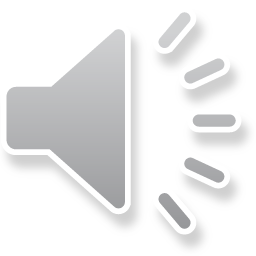 Care and Maintenance of Vascular Access Devices
Further Reading
EPIC 3 Guidelines 2014
Health Protection Scotland Guidelines 2013
INS guidelines
RCN infusion standards
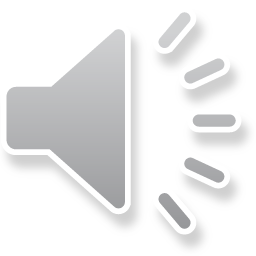